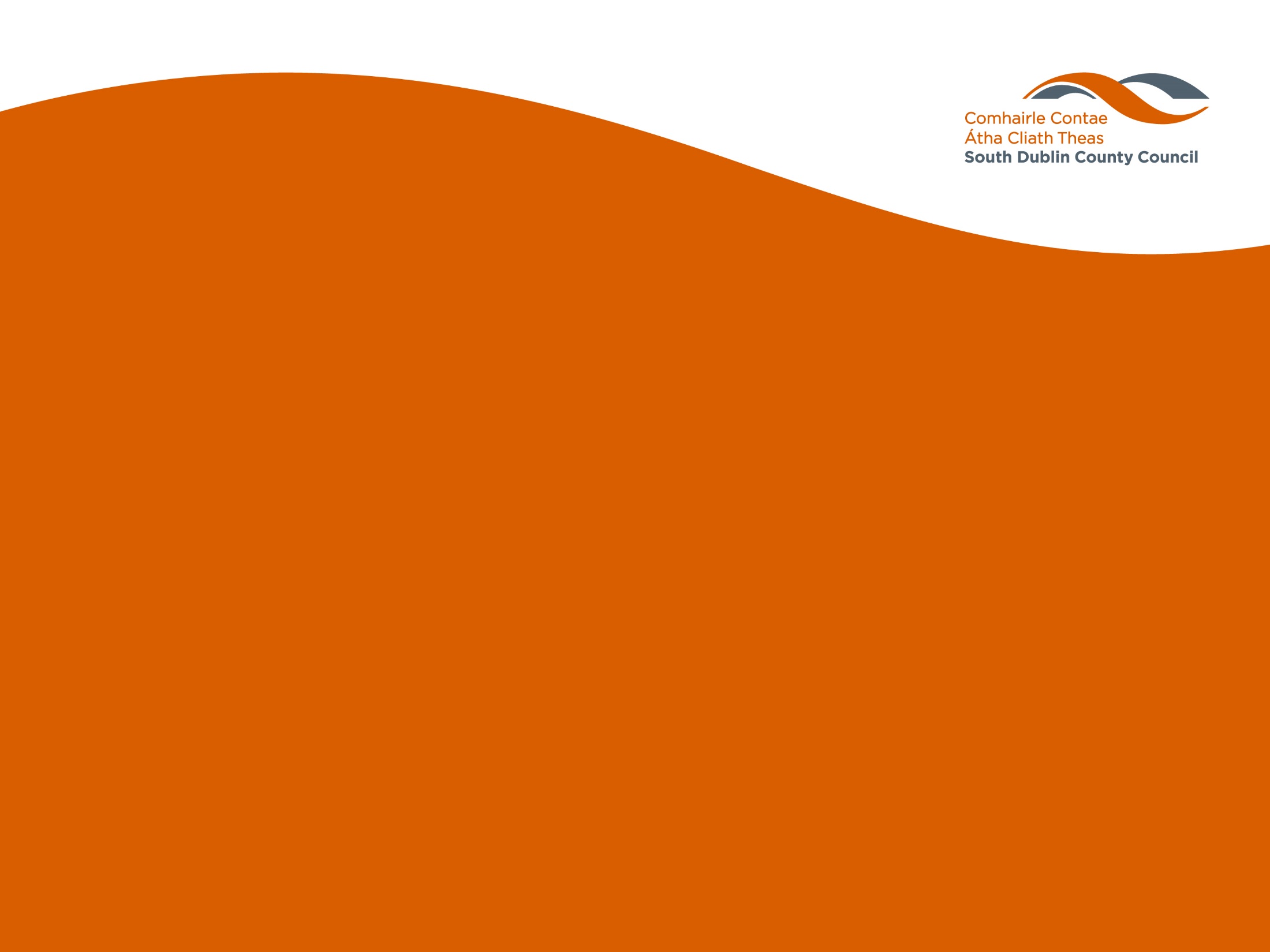 Housing Delivery Update ReportHousing Strategic Policy Committee Meeting8th February 2024
1
Housing for All – Delivered 2023
Target 2023
Delivery by LEA
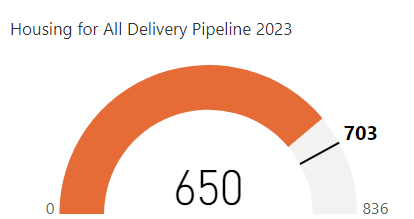 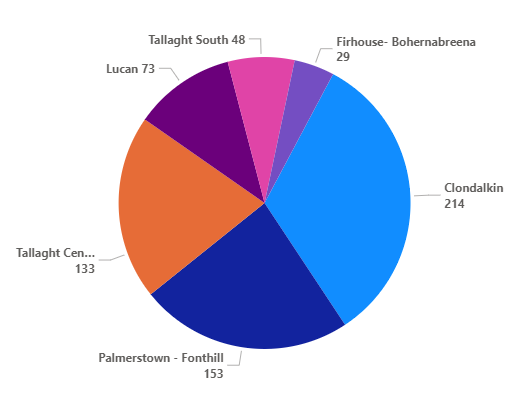 Delivery Stream
Clondalkin
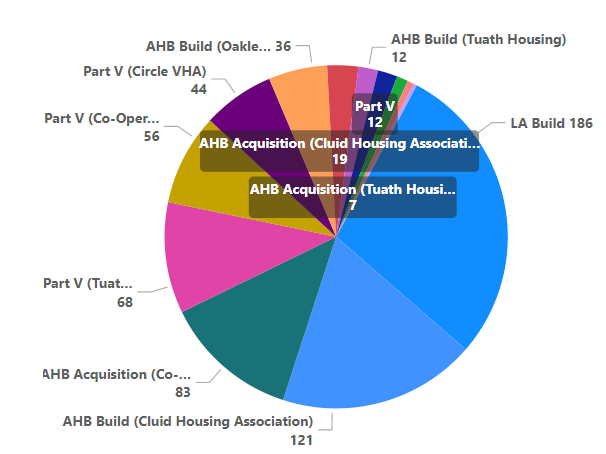 Tallaght-Central
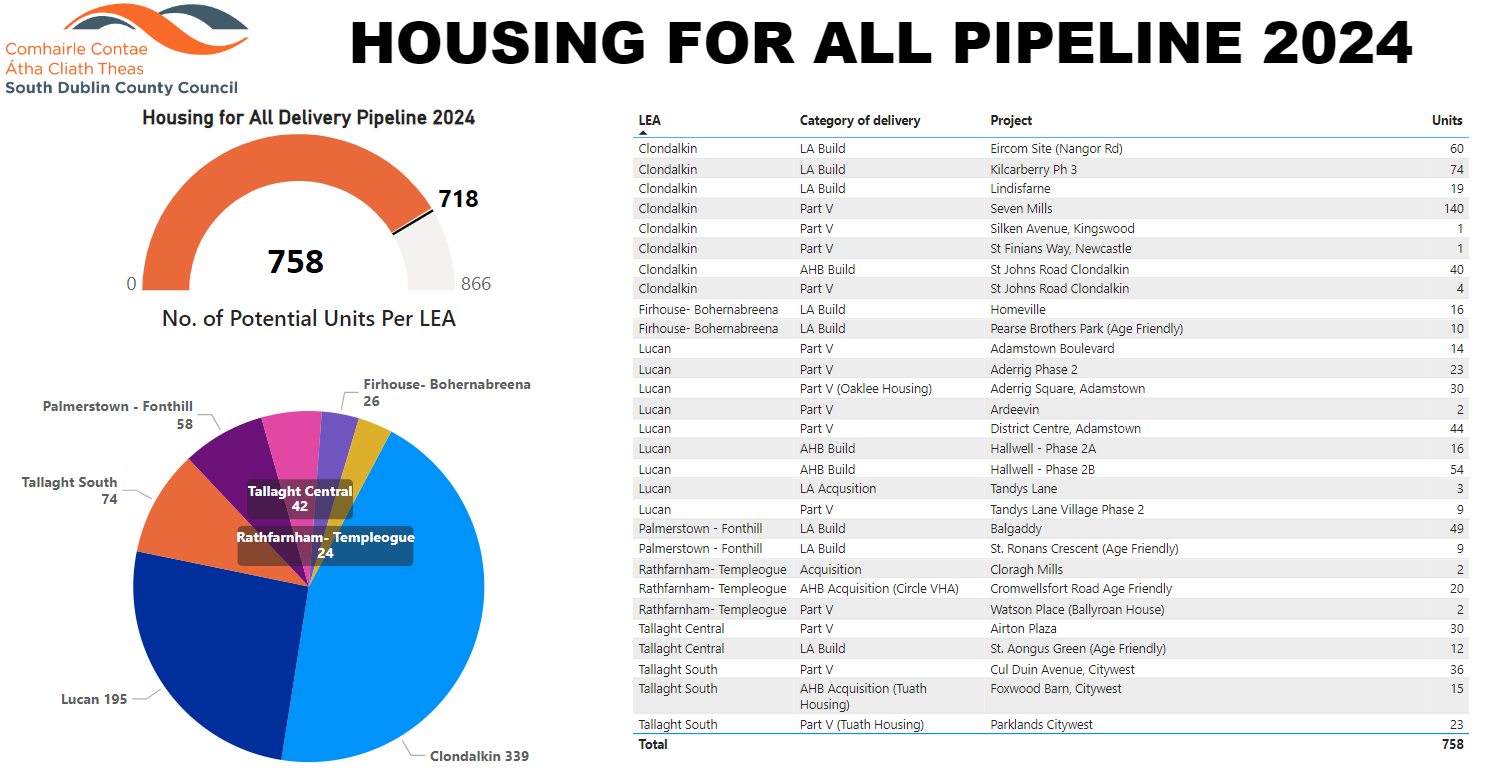 Housing Developments Approved / Under Construction – Local Electoral Area
Housing Developments Approved / Under Construction – Local Electoral Area
Housing Developments Approved / Under Construction – Local Electoral Area
Housing Developments Approved / Under Construction – Local Electoral Area
Large Development Sites
Planning Derogation Sites - ( Section 179A)
9
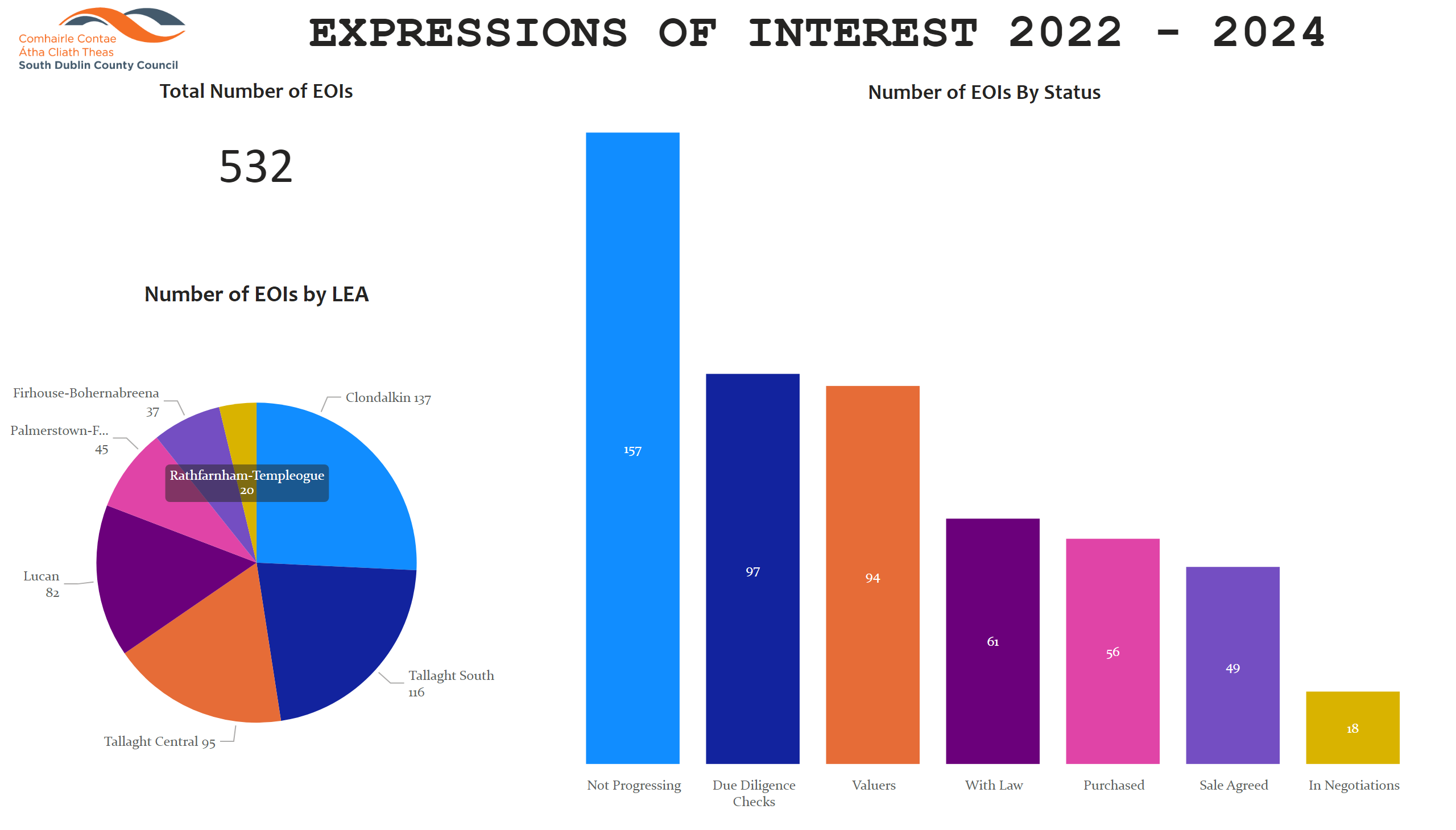 Overview
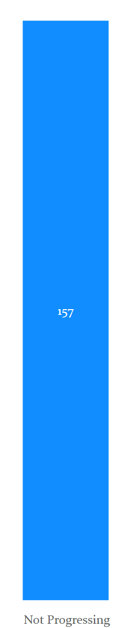 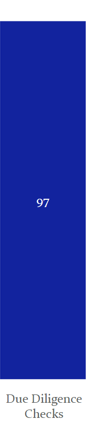 105
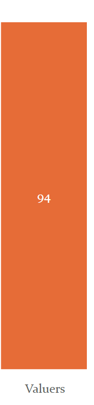 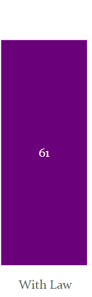 Purchased / Sale Agreed
[Speaker Notes: Total Number of EOIs
No alt text provided

Number of EOIs by LEA
No alt text provided

Number of EOIs By Status
No alt text provided

image
No alt text provided

textbox
No alt text provided]
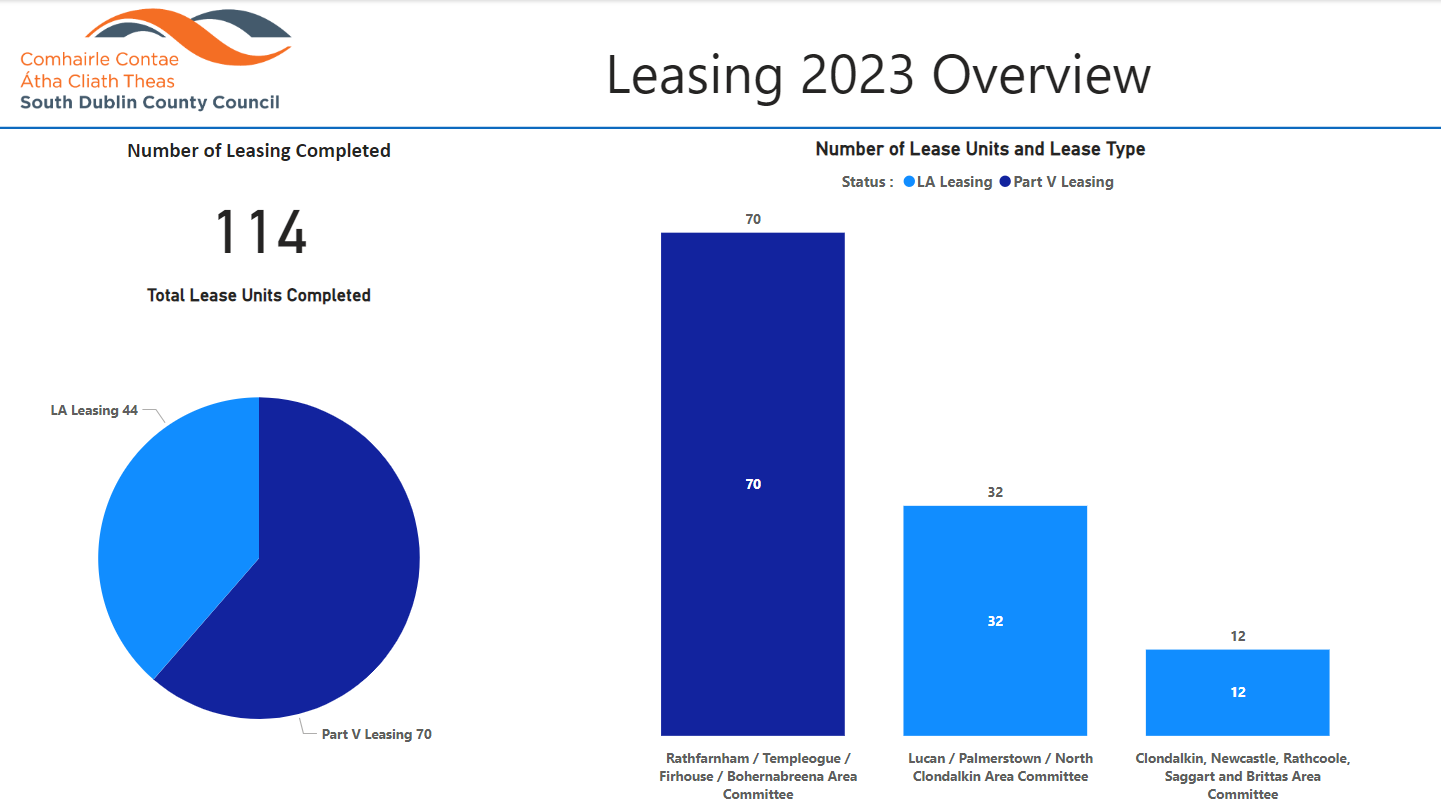 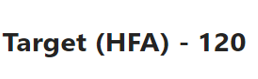 90
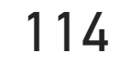 Targeted Leasing Initiative - 2023
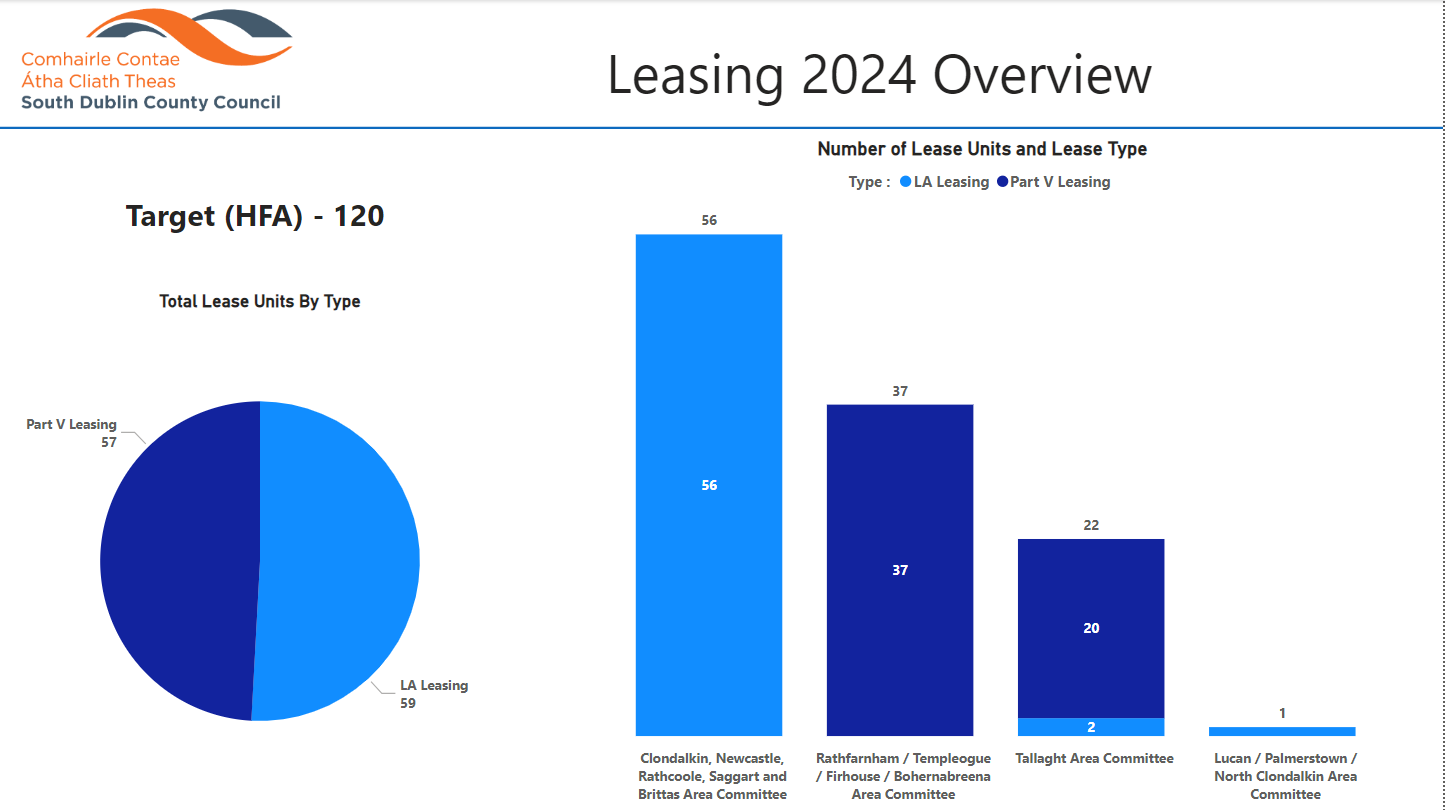